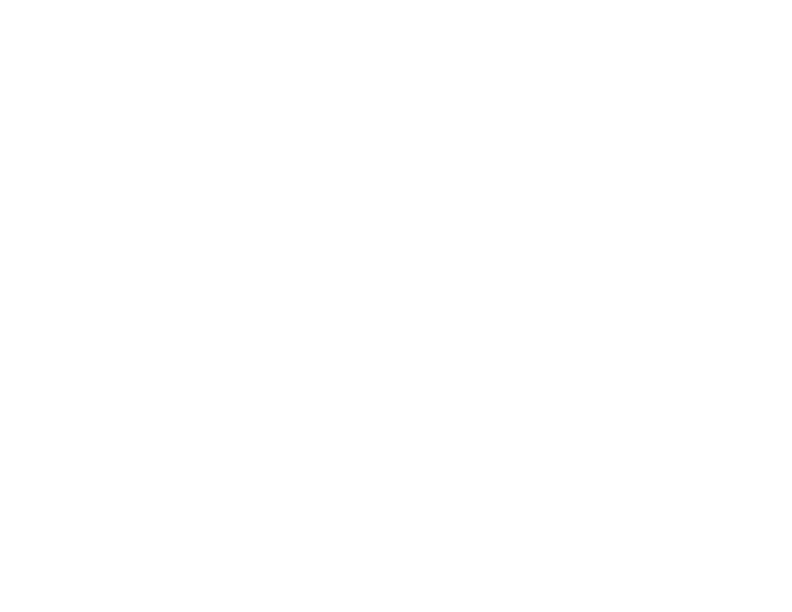 Vocal production as a measure oflinguistic associations between space and pitch
James Mantell & Rachel Steelman

email: jtmantell@smcm.edu
Background
People associate linguistic labels with perceptual experiences and these associations might influence psychological processing
Prior work: Dolscheid et al. (2013)1 found that spatial-pitch associations affected performance within a nonlinguistic task
They tested participants who natively spoke Dutch or Farsi; these language groups endorse different spatial-pitch associations
Dutch talkers (like English talkers) associate pitch with a spatial height metaphor (low/high)
Farsi talkers associate pitch with a spatial thickness metaphor (thin/thick)
In a pitch matching task, Dutch, but not Farsi, participants’ pitch production was influenced by visual line height (and vice versa for line thickness)
Current work: preregistered systematic replication with a single language sample
Prediction: produced pitch will positively relate to height of auditory and visual stimuli
Method
Power analysis based on prior effect sizes1
Participants: 43 USA college students
58% female; 93% native English talkers
Stimulus presentation and vocal recording via PsychoPy2
Procedure: listen and vocally imitate the pitch
example trial 1
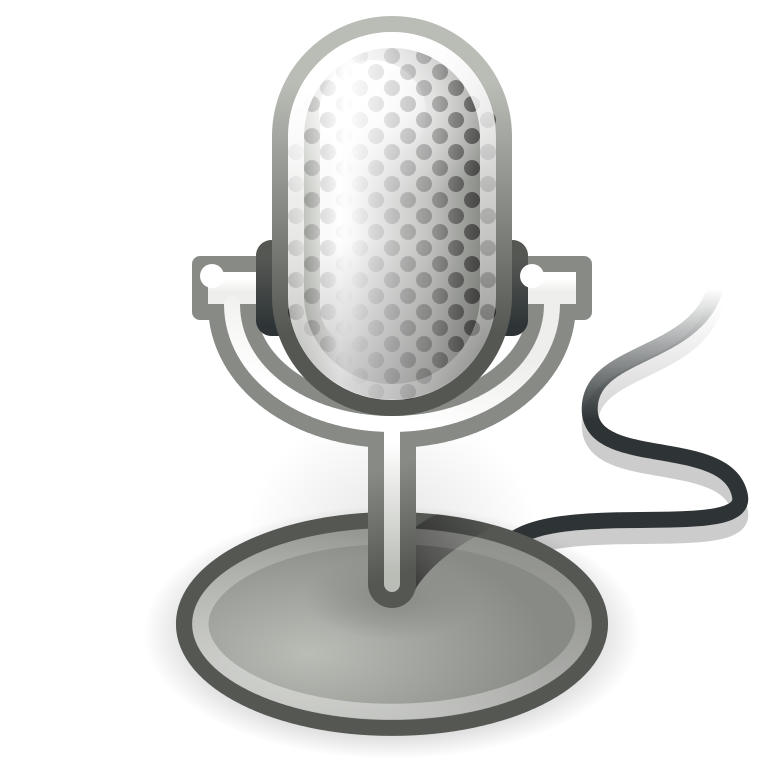 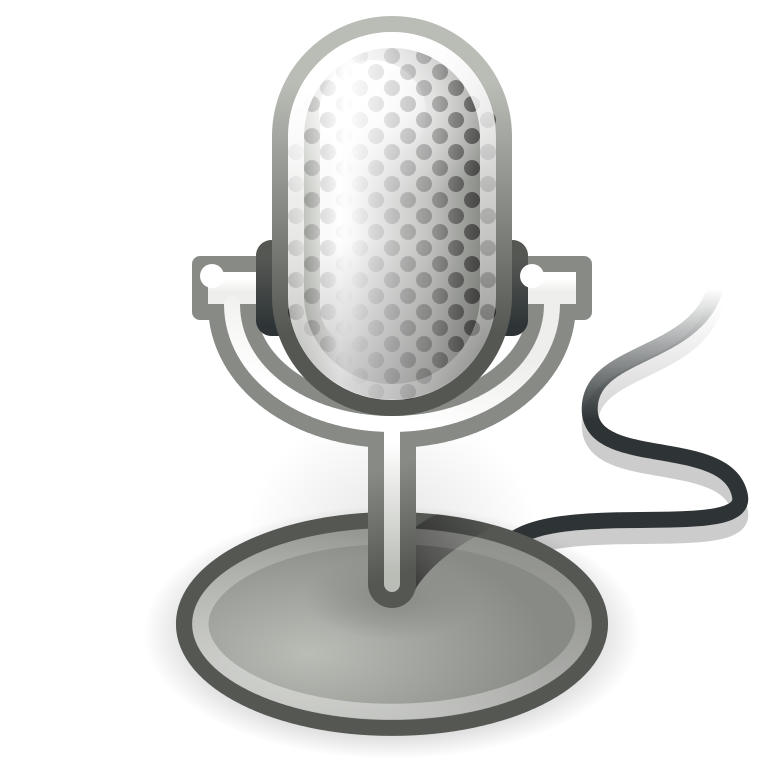 Participants wore headphones; viewed widescreen monitor
9 pure tones spanning C4 (262 Hz) to G#4 (415 Hz); each tone was randomly paired with one of 9 horizontal lines (81 trials)
Data: mean fundamental frequency from middle of note
example trial 2
when we analyze production of pitch in cents (relative to E4), the note height effect remains, but the line height effect disappears
When we analyzed production of pitch in cents (relative to E4), the note height effect remained, but the line height effect disappeared
Results
note
line
Replication analysis: single sample t test to compare slope of line to 0
note effect slope: 13.90 Hz      (p < .001; r2 = .84)
line effect slope: 0.79 Hz          (p = .01; r2 = .14)
Additional analyses:
9 x 9 RM ANOVA 
Main effect of note height (p < .001; ηp2 = .83)
Main effect of line height (p = .01; ηp2 = .06)
note
line
note
Discussion
We observed a relatively weak effect of visual line height; these results offer modest support for the influence of spatial-pitch associations on pitch production
100% of our participants presented a positive effect for the note height, but only 67% showed a positive effect for line height
Alternative explanations: Demand characteristics could explain the line height effect. Via questionnaires, 51% of participants correctly identified the purpose of the experiment
We plan to expand this work with fine-grained analyses of produced pitch and additional data collection studies that assess other putative spatial-pitch associations
References
1. Dolscheid, S., Shayan, S., Majid, A., & Casasanto, D. (2013). The thickness of musical pitch: Psychophysical evidence for linguistic relativity. Psychological Science, 24(5), 613-621. https://doi.org/10.1177/0956797612457374
2. Peirce, J. W., Gray, J. R., Simpson, S., MacAskill, M. R., Höchenberger, R., Sogo, H., Kastman, E., & Lindeløv, J. (2019). PsychoPy2: Experiments in behavior made easy. Behavior Research Methods, 51, 195-203. https://doi.org/10.3758/s13428-018-01193-y
temporary working slides
The results revealed a very strong, significant main effect of auditory height, as expected. The effect of visual height was in the predicted direction, but it was very weak and only marginally significant. This result offers modest support for the influence of spatial-pitch associations on pitch production. We plan to expand this work with fine-grained analyses of produced pitch and additional data collection studies that assess other putative linguistic-pitch associations.
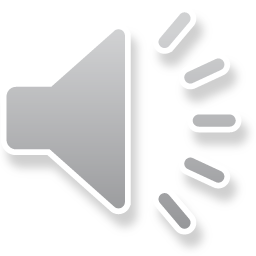 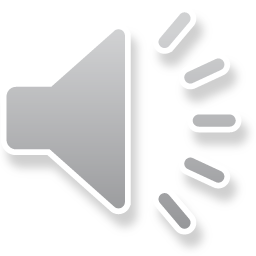 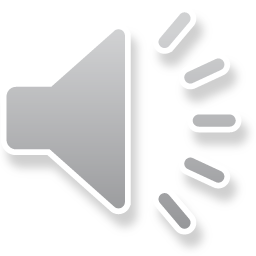 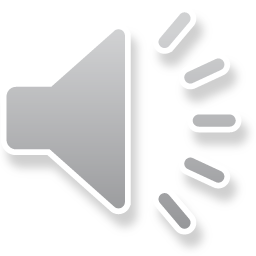 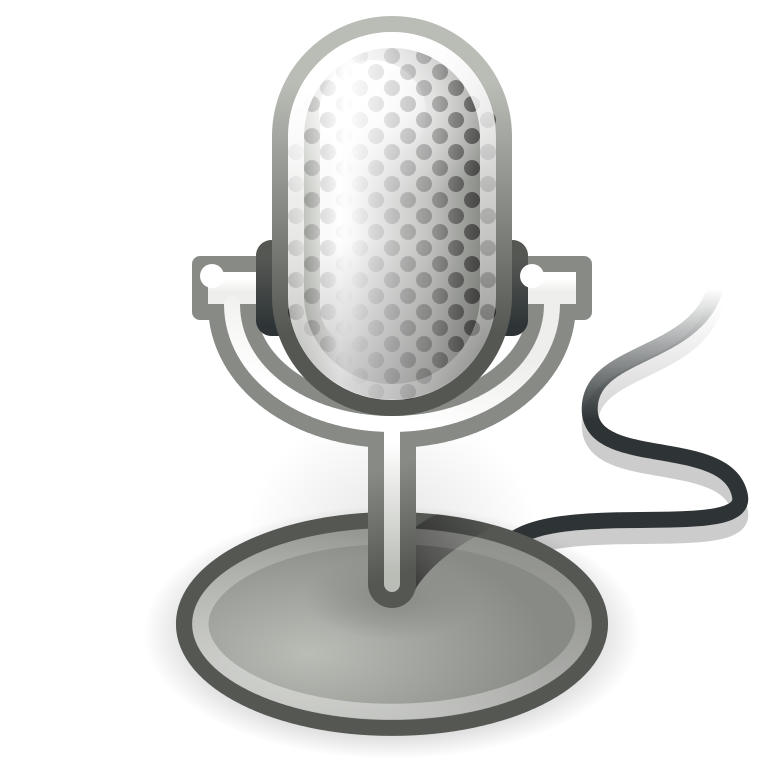 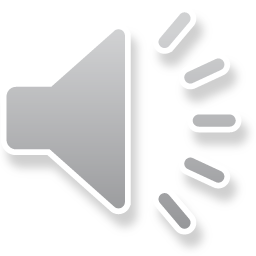 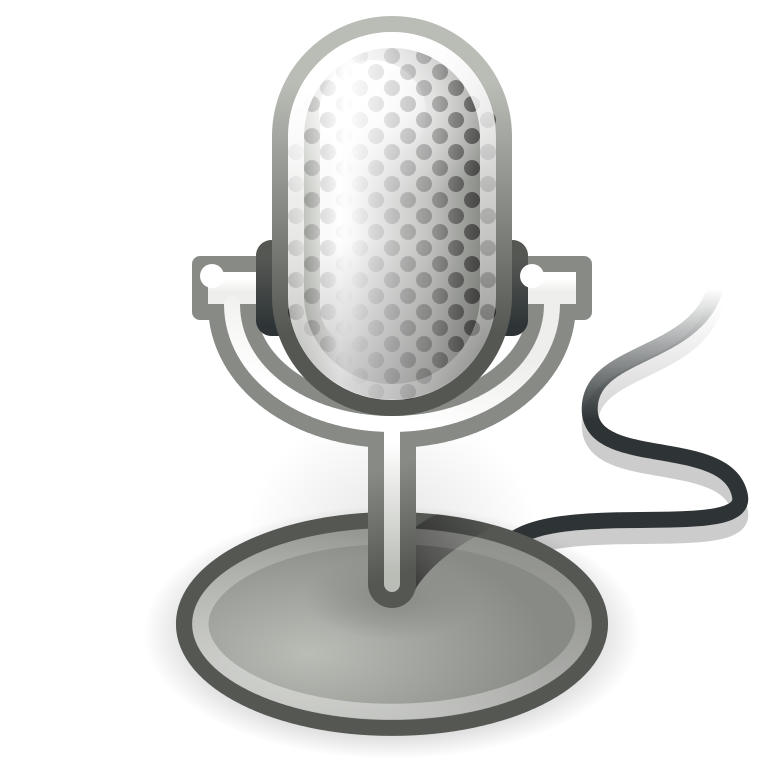 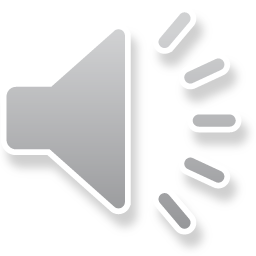 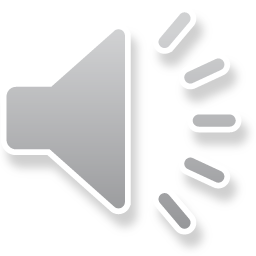 example trial 1
example trial 2
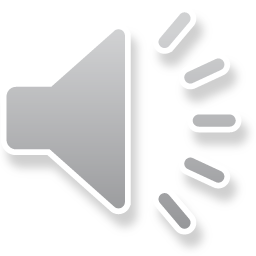 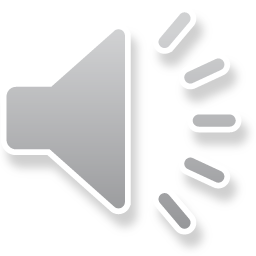 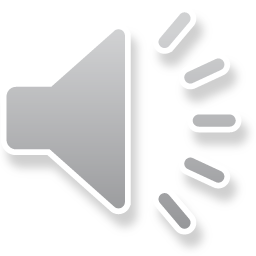 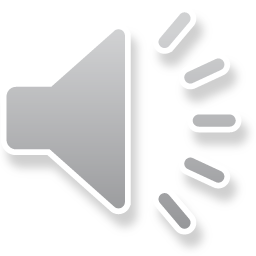 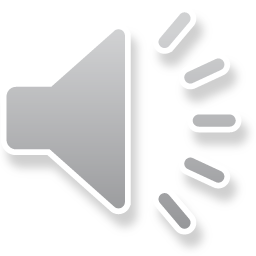 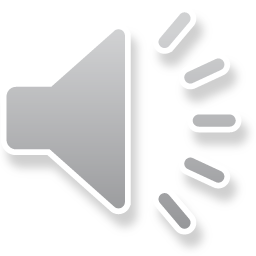 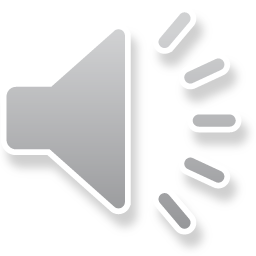 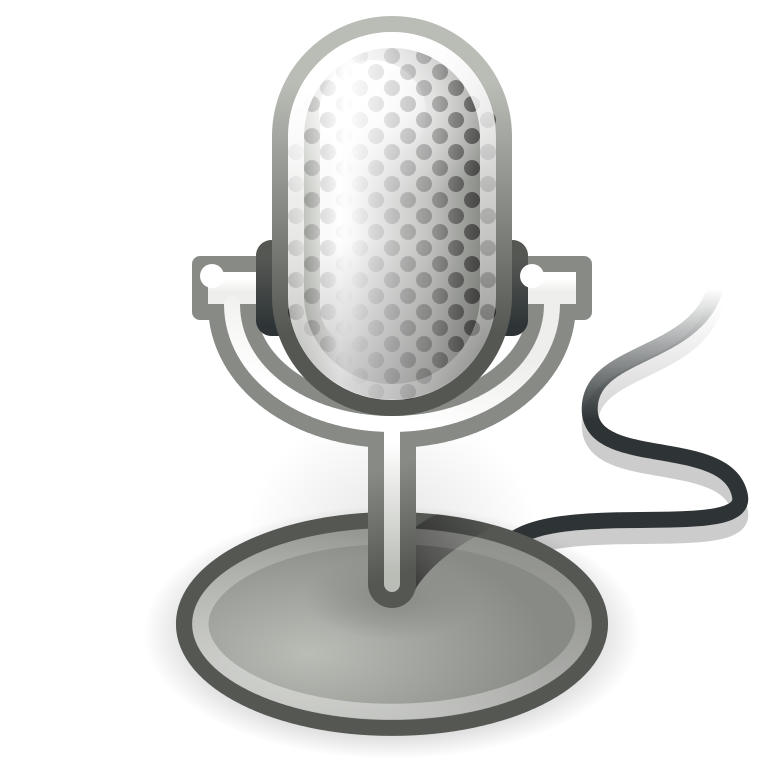 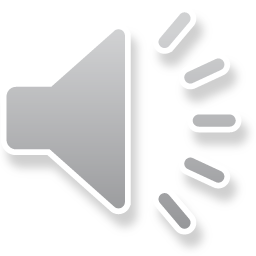 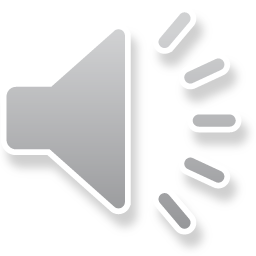 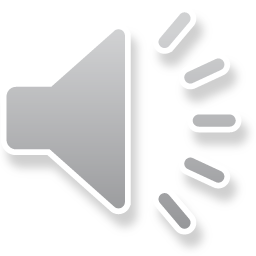 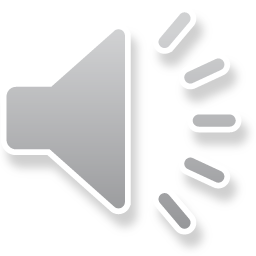 Results